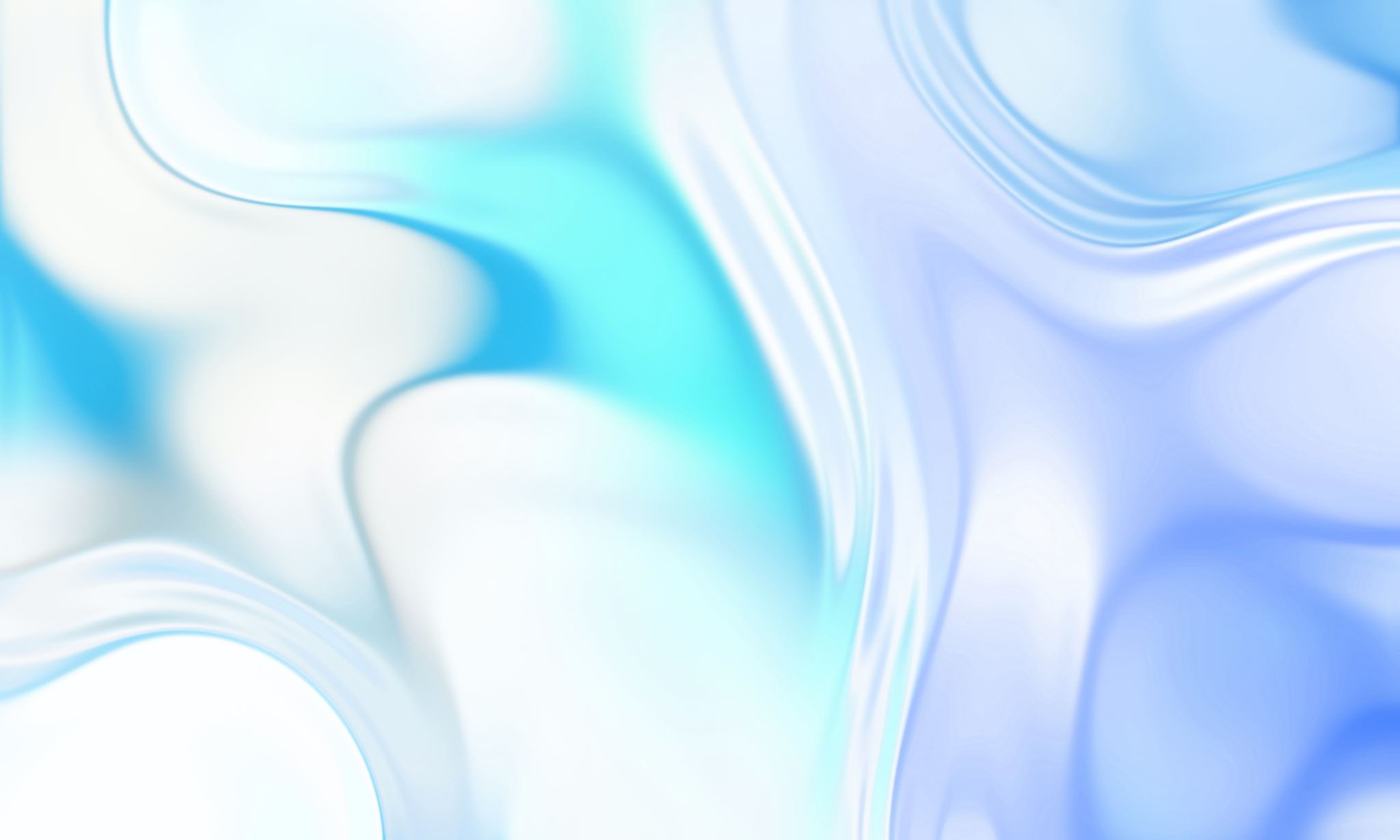 ÚVOD
PROSEMINÁŘ K AKADEMICKÝM DOVEDNOSTEM
SYLABUS
Proseminář je zaměřený na osvojení si základních dovedností práce s odbornou literaturou, včetně tvorby vlastního odborného textu a jeho prezentace. 

Kurs má seminární charakter, tj. vyžaduje průběžnou přípravu a aktivní práci v hodinách. 

Cílem kurzu je kultivace schopnosti vytvořit a prezentovat vlastní odborný text a dovednosti odborný text kriticky nahlédnout.
SYLABUS
Zdroje informací a posuzování jejich věrohodnosti, charakter a náležitosti odborného textu, typy odborných textů.

Vyhledávání odborných zdrojů/ literatury

Publikační etika

Čtení odborných textů (struktura, aktivní a efektivní čtení)

Proces tvorby odborného textu
VÝUKA A PODMÍNKY ATESTACE
Prezenční výuka + samostatná práce na zadaných úkolech
Studijní opory v Moodle

Aktivní účast na seminářích
Průběžné plnění úkolů (odevzdávárna v Moodle)
Seminární práce (odevzdávárna v Moodle)
Prezentace své seminární práce na semináři
Vypracování posudku na seminární práci jiného studenta
SEMINÁRNÍ PRÁCE
Práce s definicemi vybraného psychologického pojmu
Nalézt minimálně 10 zahraničních odborných zdrojů a provést jejich komparaci. 
Udělat syntézu  (formulovat vlastní definici)
Práci v textovém souboru odevzdat v Moodle
Z této seminární práce vypracovat prezentaci a vystoupit s ní na semináři (podle časového plánu)
Význam studia odborné literatury
Ukotvení zvolené oblasti zájmu v daném společenskovědním oboru
Paradigmatické ukotvení
Syntéza dosavadního vědění k danému tématu – na co lze navázat, zarámování výzkumu
Terminologická opora (též odborné slovníky)
Metodologická inspirace
Kontextualizace a komparace zjištěných faktů s dosavadním věděním, případně generalizace našich tvrzení

Cílem je vědět, v jakém kontextu se pohybuji.
→  Ideální je vyhledat několik odborných článků s podobnou oblastí zájmu, prostudovat je a pochopit, s jakými omezeními a překážkami (a proč) se museli autoři vypořádat.
ODBORNÁ LITERATURA
Jak se pozná?
Účel?
VĚDECKÁ PUBLIKACE - STYL